White Flint North Entrance Feasibility Study
Sara Benson
01/30/2019
White Flint North Entrance Feasibility Study
Project Area
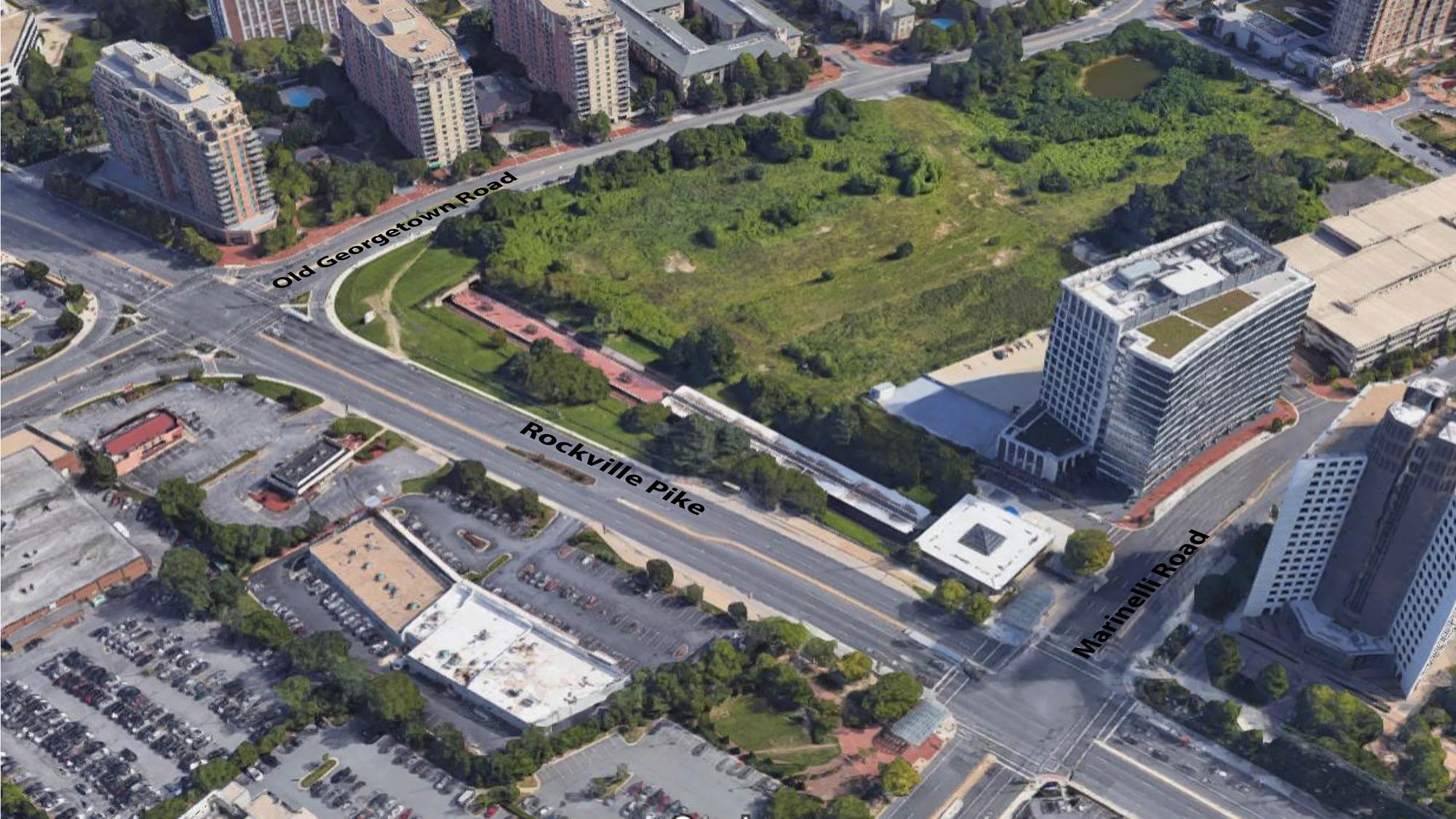 WASHINGTON METROPOLITAN AREA TRANSIT AUTHORITY
White Flint North Entrance Feasibility Study
Agenda
Overview of Past Studies
Current Study
Scope of Work
Schedule
Questions
WASHINGTON METROPOLITAN AREA TRANSIT AUTHORITY
White Flint North Entrance Feasibility Study
Overview of Past Studies
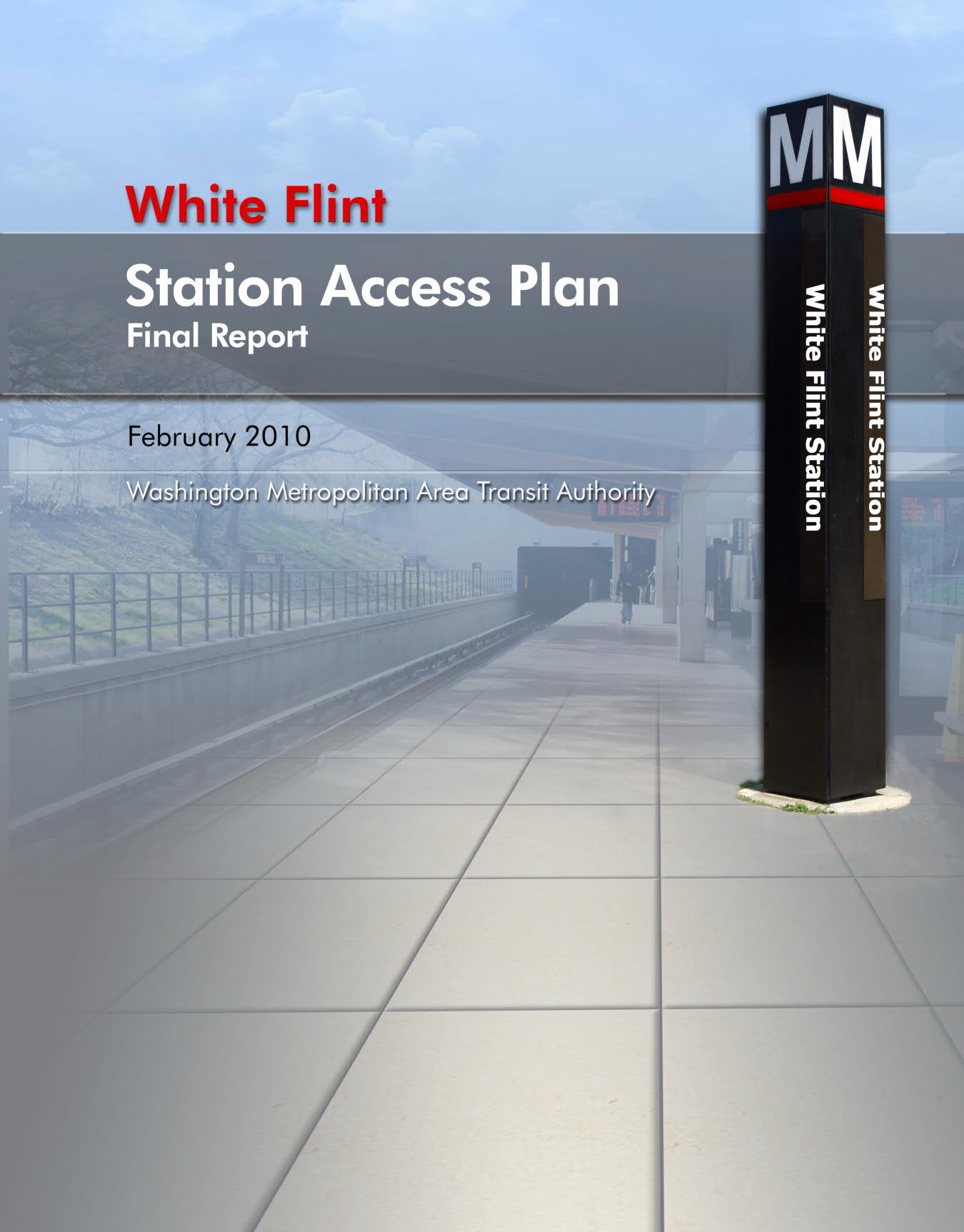 2010 WMATA Station Access Plan
Better access at existing station entrance.
Developed two options for a new north entrance.
Studied possible alignments for a pedestrian connection
WASHINGTON METROPOLITAN AREA TRANSIT AUTHORITY
White Flint North Entrance Feasibility Study
2010 Station Access Plan – Option 1: Existing South Entrance Improvements
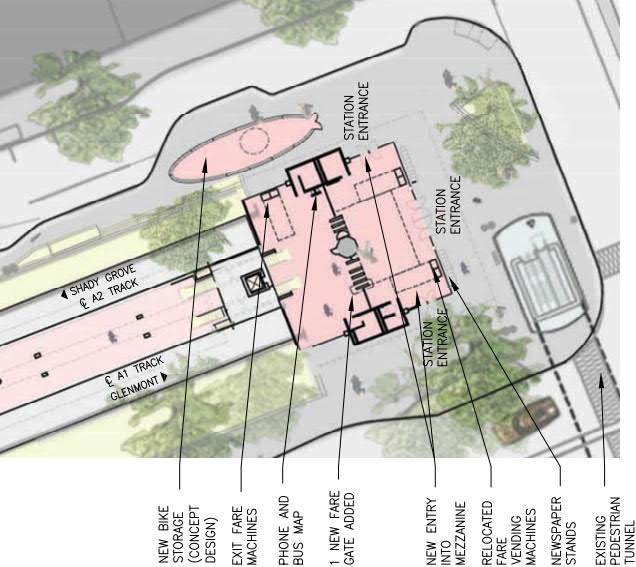 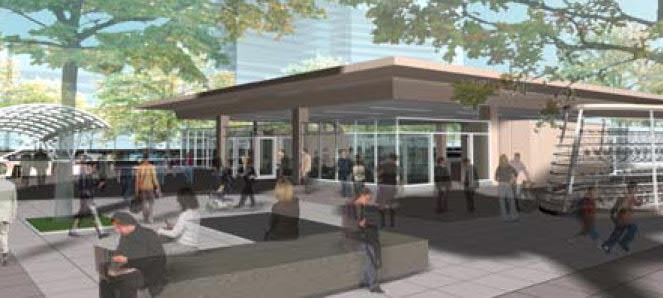 WASHINGTON METROPOLITAN AREA TRANSIT AUTHORITY
White Flint North Entrance Feasibility Study
2010 Station Access Plan – Option 2A: New North Entrance
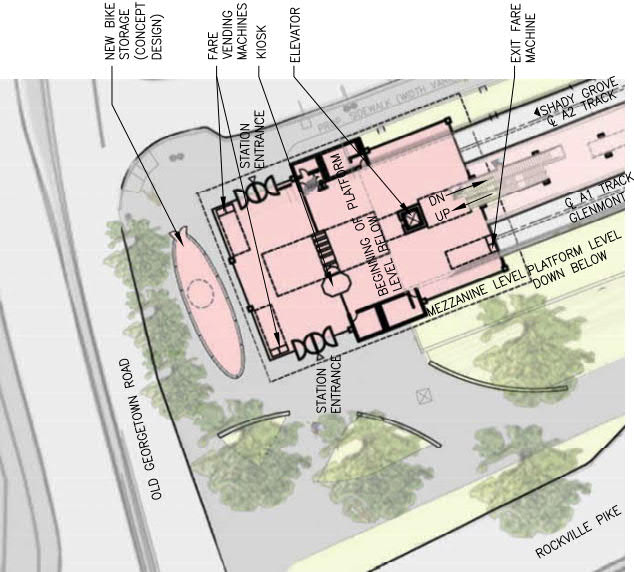 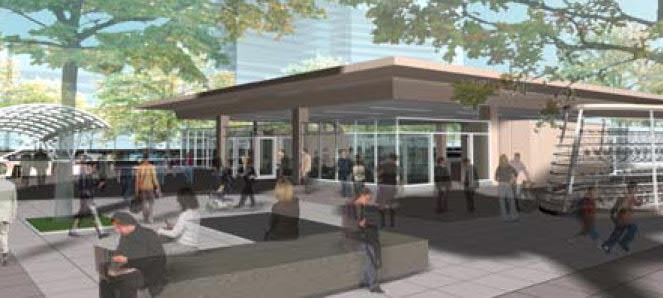 WASHINGTON METROPOLITAN AREA TRANSIT AUTHORITY
White Flint North Entrance Feasibility Study
2010 Station Access Plan – Option 2B: New North Entrance
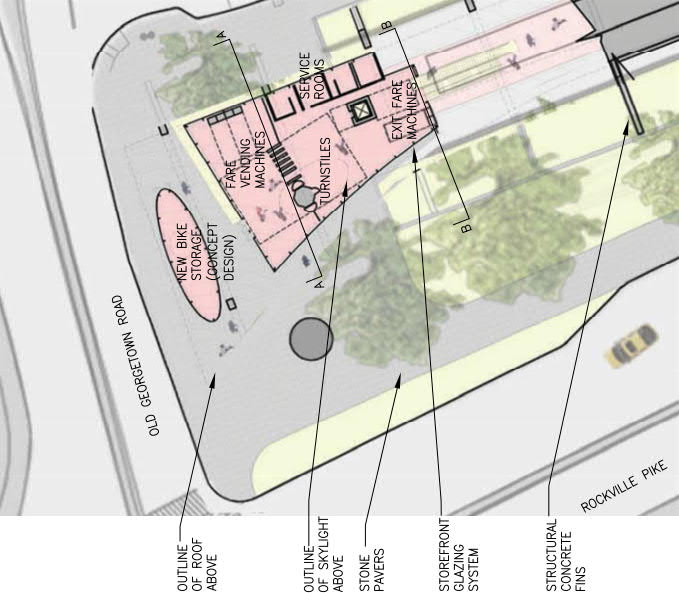 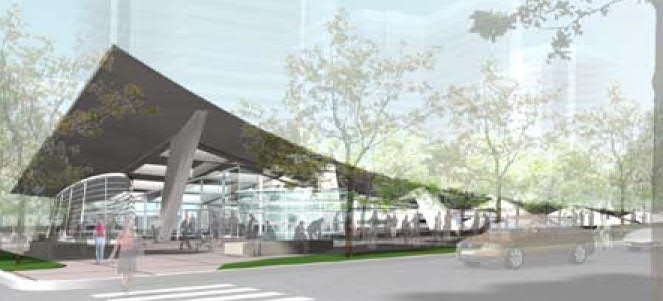 WASHINGTON METROPOLITAN AREA TRANSIT AUTHORITY
White Flint North Entrance Feasibility Study
2010 Station Access Plan – Options 3A, 3B & 3C: Grade Separated Pedestrian Crossing
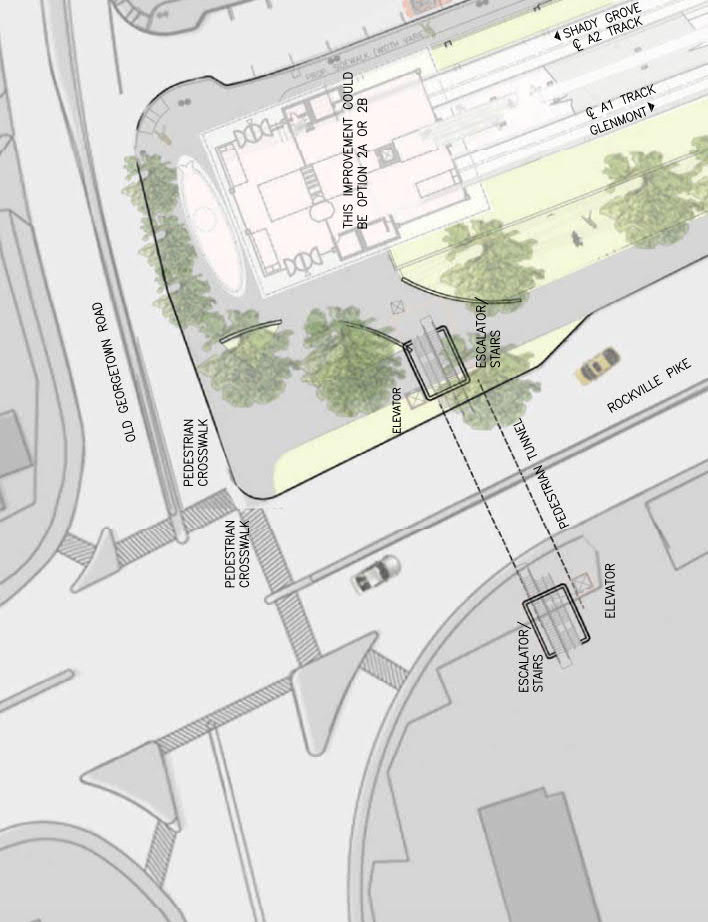 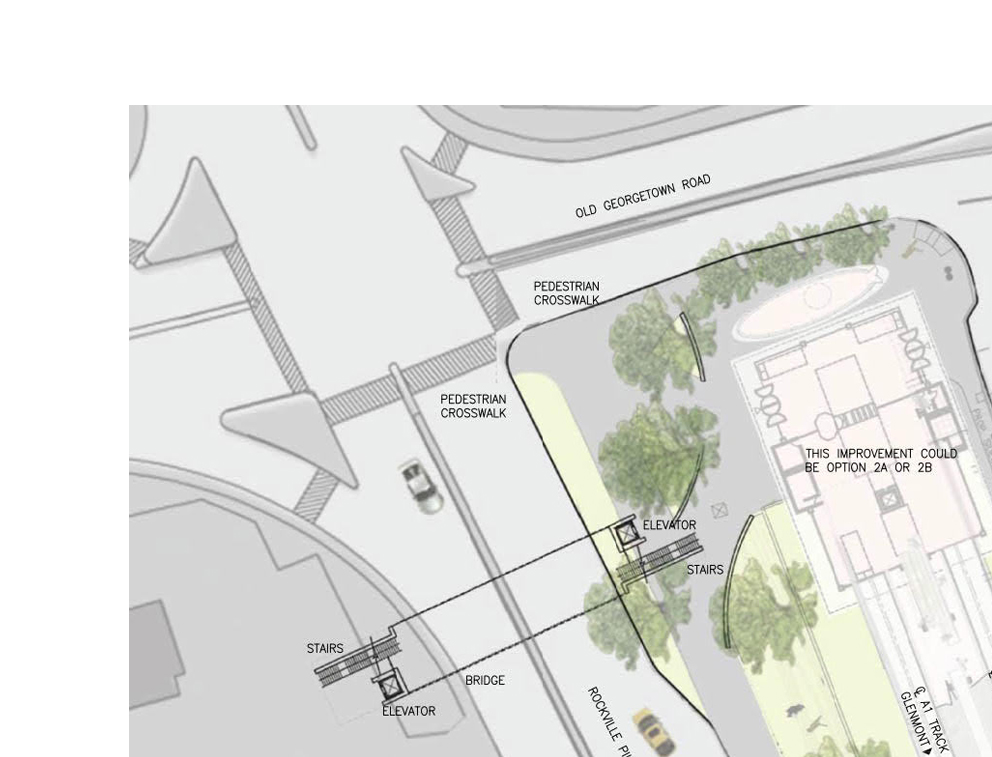 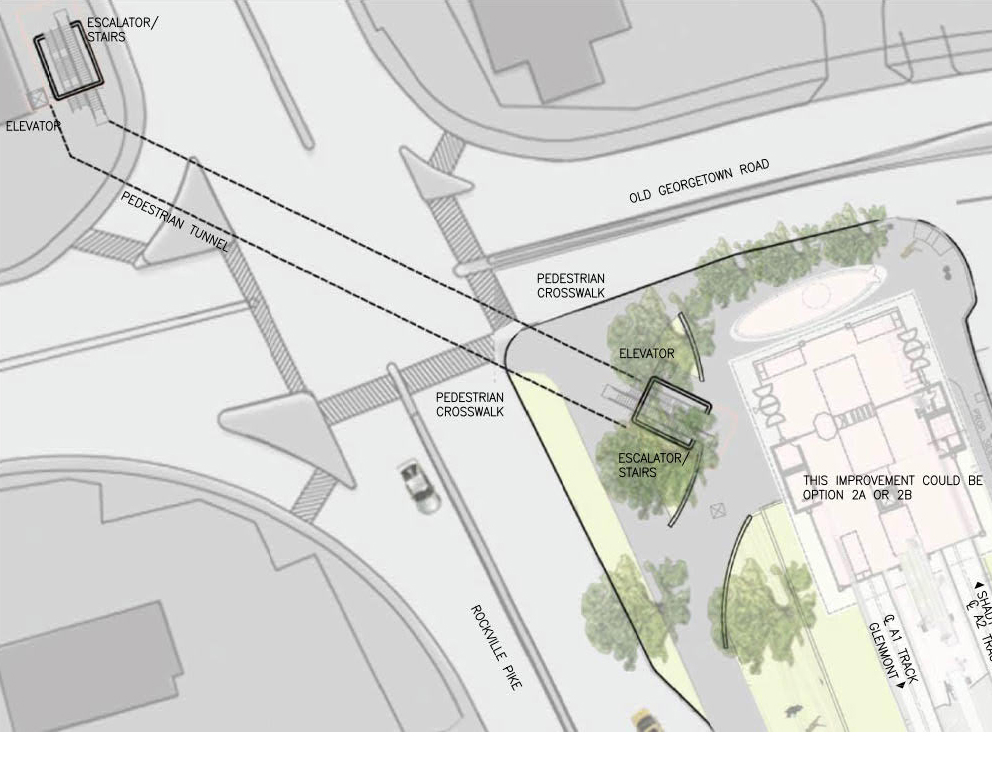 3A - Tunnel
3B - Tunnel
3C - Bridge
WASHINGTON METROPOLITAN AREA TRANSIT AUTHORITY
White Flint North Entrance Feasibility Study
2010 Station Access Plan – Evaluation of Improvement Options
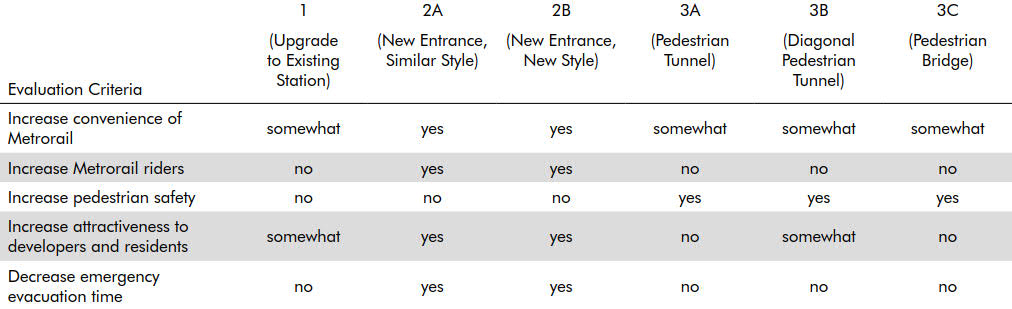 WASHINGTON METROPOLITAN AREA TRANSIT AUTHORITY
White Flint North Entrance Feasibility Study
Overview of Past Studies
2017 Federal Realty Study

Purpose
Reduce initial capital costs of the new north entry
Minimize the required footprint of Alternative 2A
Develop a range of phasing options for implementing the new north entry

Parameters
Initial phases not meant to be compliant with WMATA Design Criteria
Final phase (full build-out) would be compliant with WMATA Design Criteria

Limitations
Concepts focused only on the programmatic needs and geometric constraints of the new entry
Constructability and feasibility assessments were not performed
Concepts discussed with WMATA on the staff level. No formal technical reviews were conducted and no approvals granted.
WASHINGTON METROPOLITAN AREA TRANSIT AUTHORITY
White Flint North Entrance Feasibility Study
2017 Federal Realty Study – Phasing Approach
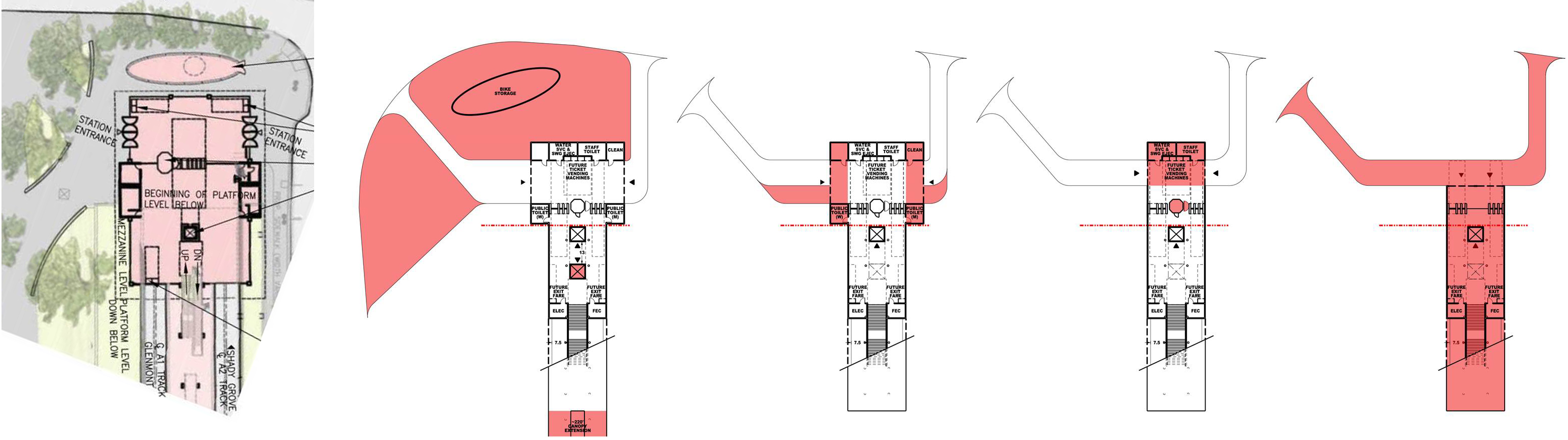 2010 Study
Entry 2A
2017 Study
Phase 4
2017 Study
Phase 3
2017 Study
Phase 2
2017 Study
Phase 1
WASHINGTON METROPOLITAN AREA TRANSIT AUTHORITY
White Flint North Entrance Feasibility Study
Current Study
New North Entry
Advance Alternative 2A from the 2010 study
Apply current WMATA Design Criteria
Develop two alternatives to structurally supporting the new entry
Determine a preferred alternative
Develop a phasing approach 
Perform an engineering feasibility and constructability evaluation
Develop a ROM cost estimate

Grade Separated Pedestrian Crossing
Determine increase in ridership demand due implementing the new entry
Determine which corner of Rockville Pike a future pedestrian crossing should provide access to
WASHINGTON METROPOLITAN AREA TRANSIT AUTHORITY
White Flint North Entrance Feasibility Study
Current Study
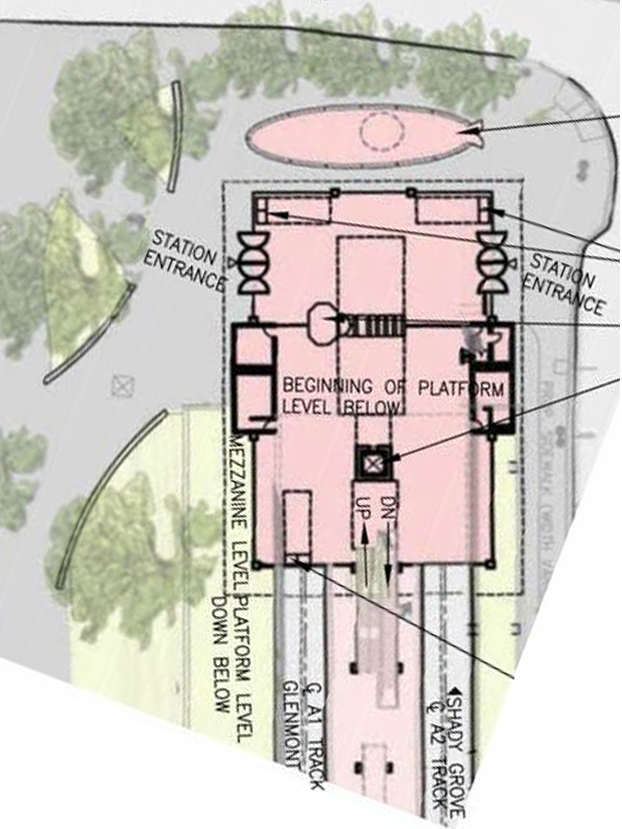 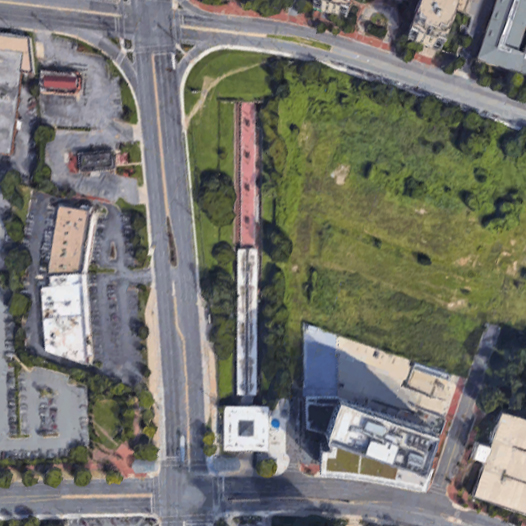 Alternative 2A – 2010 Study
Site Plan
WASHINGTON METROPOLITAN AREA TRANSIT AUTHORITY
White Flint North Entrance Feasibility Study
Scope of Work
Task 4.2		Review Existing Conditions
Task 4.3		Demand Assessment (pedestrian crossing)
Task 4.4		Alternatives Refinements (structural approaches 1 & 2)	
Task 4.5		Engineering & Architectural Assessment
			Architectural		
			Egress Analysis		
			Geotechnical		
			Utilities			
			Structural			
			MEP			
			Environmental Scan		
			Constructability Assessment	
			Risk Assessment		
			Refined Capital Cost Estimates	
Task 4.6		Final Report
WASHINGTON METROPOLITAN AREA TRANSIT AUTHORITY
White Flint North Entrance Feasibility Study
Project Schedule
Project Start: December 2018
Stakeholder Kick Off: January 2019
Task 4.2 – Existing Conditions: January 2019	
Task 4.3 – Demand Assessment: February 2019
Task 4.4 – Alternatives Refinement: February 2019
Task 4.5 – Feasibility Assessment: April 2019
Task 4.6 – Final Report: May 2019
Project Wrap Up: June 2019
WASHINGTON METROPOLITAN AREA TRANSIT AUTHORITY
White Flint North Entrance Feasibility Study
Thank You
Sara Benson, PE
sebenson@wmata.com
202-962-1583
WASHINGTON METROPOLITAN AREA TRANSIT AUTHORITY